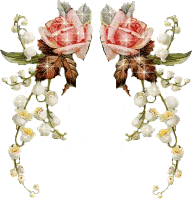 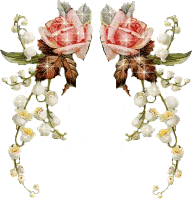 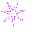 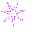 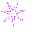 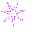 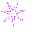 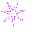 CHÀO MỪNG các em đến với
MÔN TIN HỌC lớp 5
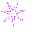 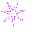 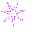 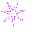 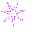 BÀI: THỰC HÀNH TỔNG HỢP
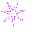 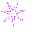 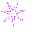 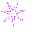 ( SGK Trang 75 )
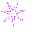 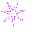 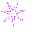 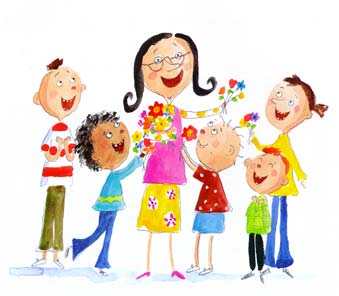 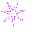 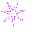 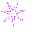 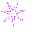 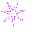 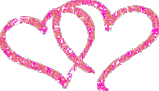 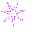 MỤC TIÊU BÀI HỌC
Ôn lại các kiến thức đã học về thiết kế bài trình chiếu.
Sử dụng bài trình chiếu để giới thiệu về đất nước, quê hương em.
HỆ THỐNG KIẾN THỨC
Thêm mới một trang trình chiếu (Slide).
Xóa Slide, sao chép và di chuyển Slide.
Lưu/Mở bài trình chiếu.
Thay đổi bố cục Slide.
Thay đổi phông chữ, cỡ chữ, kiểu chữ.
Chèn tranh ảnh vào Slide.
Chọn nền cho Slide.
Bổ sung thông tin: tác giả, ngày tháng năm, đánh số thứ tự.
Tạo hiệu ứng cho các đối tượng trong Slide.
Tạo hiệu ứng chuyển giữa các slide.
Chèn âm thanh vào bài trình chiếu.
Chèn video vào bài trình chiếu.
BÀI MẪU
Tiết 2
Nội dung:
Thiết kế Slide 1:
Tiêu đề: Quê hương Việt Nam
Chèn hình ảnh minh họa phù hợp
2. Thiết kế Slide 2:
Giới thiệu về thủ đô Hà Nội.
Tiết 3
Nội dung:
Thiết kế Slide 3:
Giới thiệu về thành phố Huế
2. Thiết kế Slide 4:
- Giới thiệu về biển đảo.
Tiết 4
Nội dung:
Thiết kế Slide 5, 6: Giới thiệu về quê hương em
Tiêu đề: Tên tỉnh/ thành phố quê hương em.
Giới thiệu một số danh lam thắng cảnh, di tích lịch sử văn hóa, làng nghề truyền thống … nổi bật của quê hương. 
2. Lời cảm ơn.
Tiết 5
Nội dung:
Tạo hiệu ứng chuyển giữa các slide.
Chèn âm thanh minh họa cho bài trình chiếu.
Trình chiếu và thuyết trình.
Làm bài tập trắc nghiệm Online
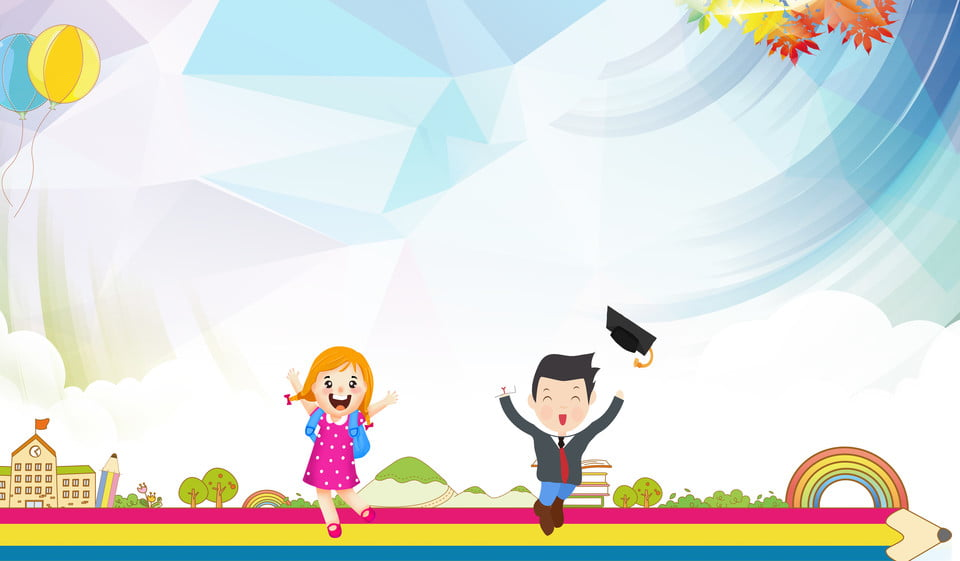 CHÚC CÁC EM  CHĂM NGOAN HỌC GIỎI !
Hẹn gặp lại các em